Project ERASMUS+ FIELDS
Agreement 612664-EPP-1-2019-1-IT-EPPKA2-SSA-B
Presentation of database structures
Curricula/courses, best practices and projects
Francesca Sanna, Project Manager
francesca.sanna@unito.it
Virtual meeting
7 May 2020
State of the Art (UNITO, Task 1.1 leader)
To collect the information about the state of the art,  UNITO created online databases, by means of the open source platform Drupal, storing all relevant research.  The database was created in the FIELDS project management platform and it will be available through the project’s public website.
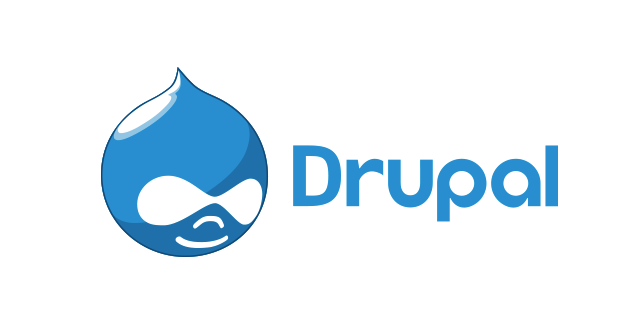 It will be kept updated during the project lifetime and maintained afterwards. The databases will be further used in Task 4.3 and integrated with a geographical map as an additional layer on the website.
UNITO lead the set-up of the database, in conjunction with EfVET and LLL-P. All partners will participate and provide information related to their domain, in a form of curricula available, best practices and projects, included EU funded projects, regional pilot projects and best practices carried in the sector as well as concrete examples of policies and initiatives at the national levels.
2
Guidelines
Data uploading and main recommendations for data collection
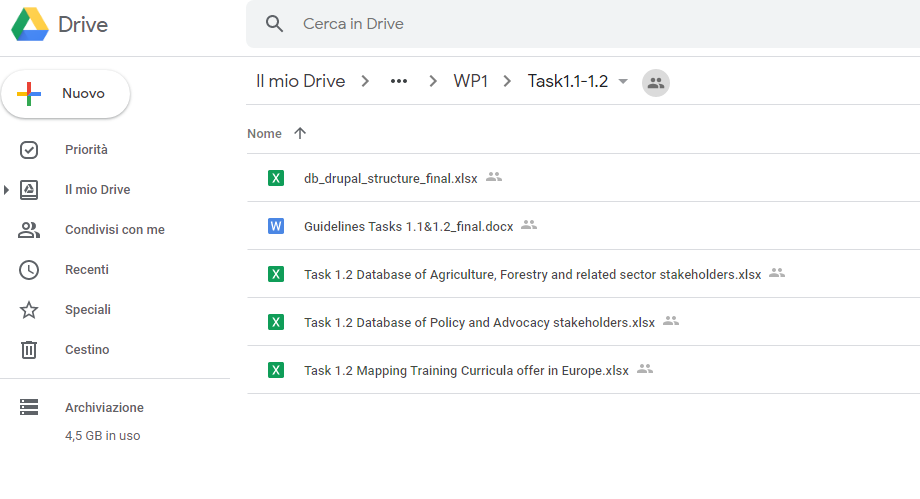 https://drive.google.com/open?id=12iH9Fe7mf_ZaDFEQbAiTBtMtFoSGShB9
3
Guidelines
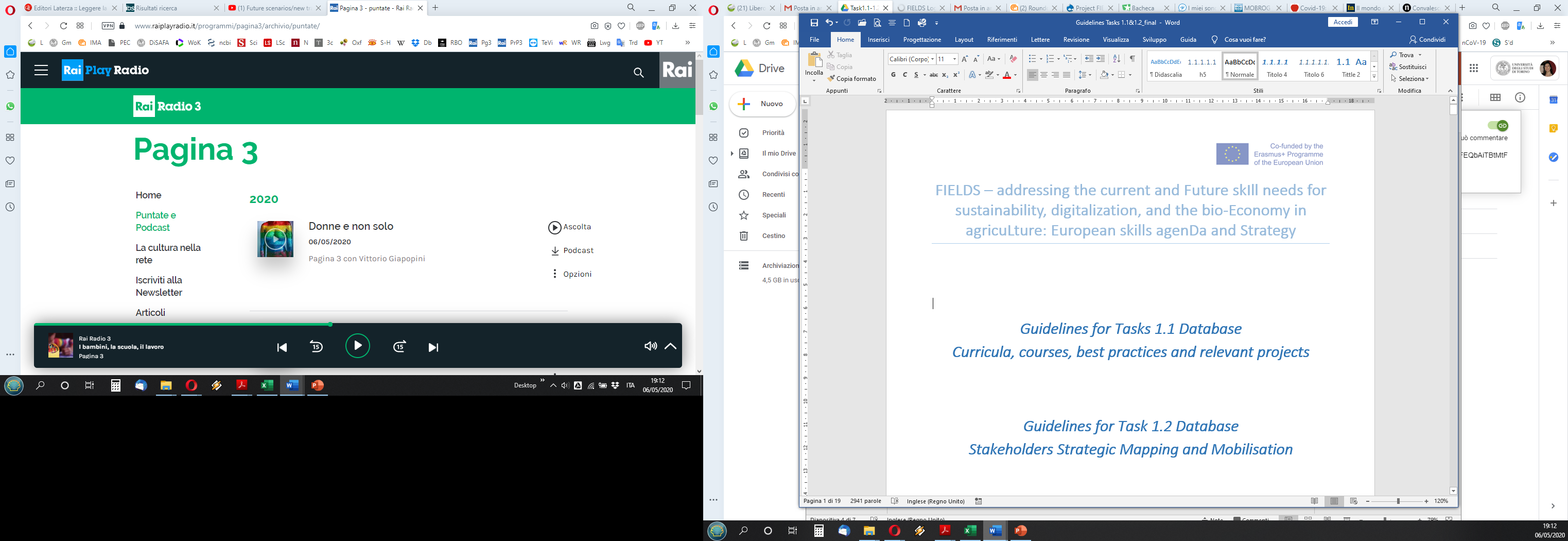 4
FIELDS Management portal info
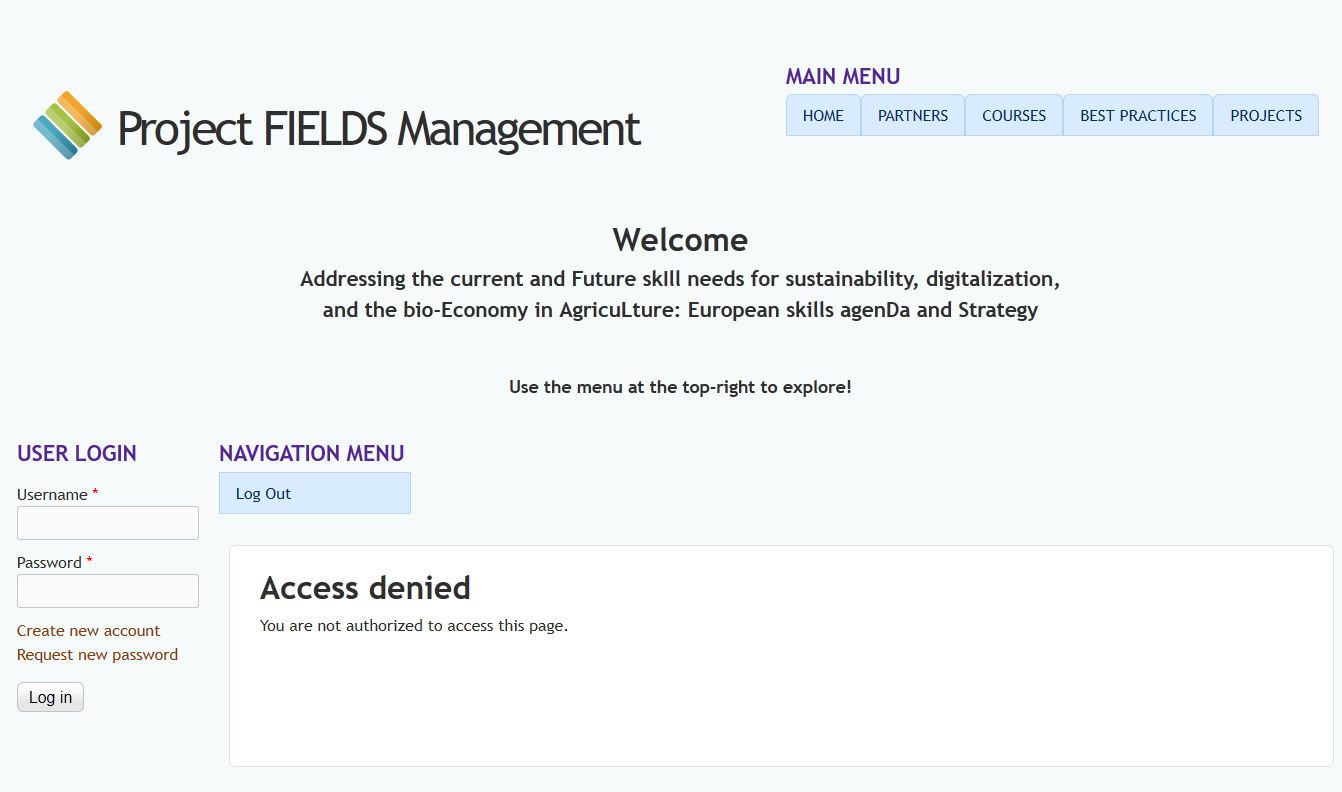 http://www.erasmus-fields.eu/management/
5
[Speaker Notes: this link will not appear in the menu of the public page, it is only for internal use.]
Curricula/Courses database
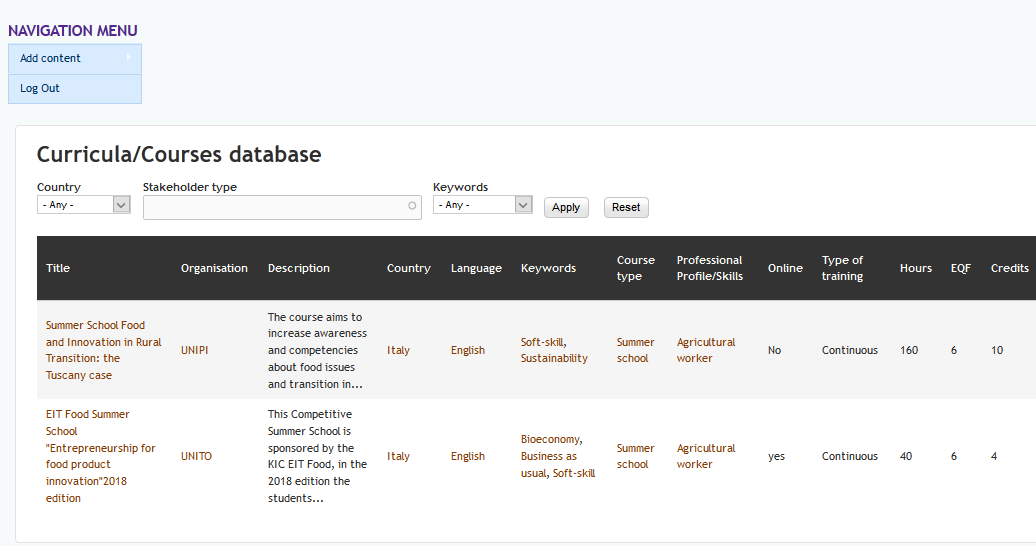 http://www.erasmus-fields.eu/management/?q=curricula-courses-database
6
Best practices database
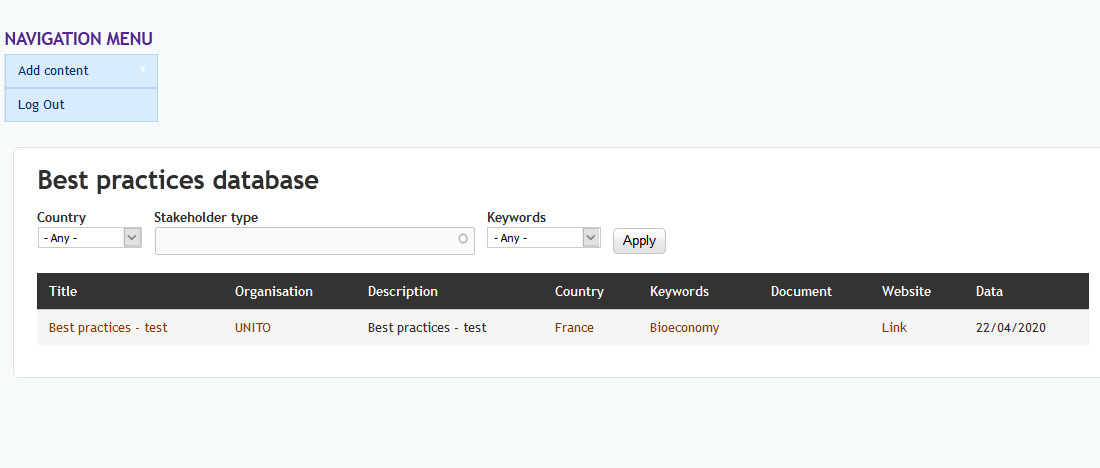 http://www.erasmus-fields.eu/management/?q=best-practices-database
7
Projects database
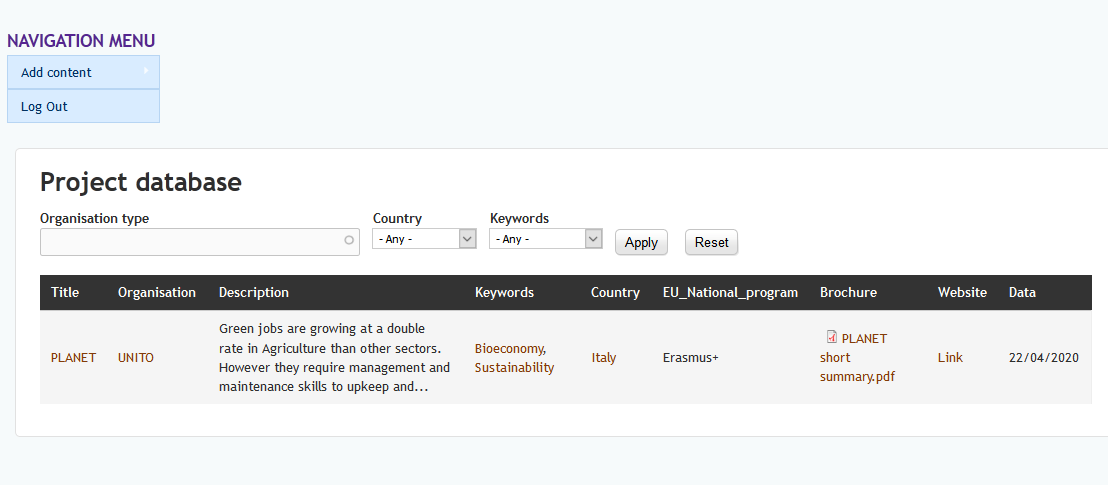 http://www.erasmus-fields.eu/management/?q=projects-database
8
Add content
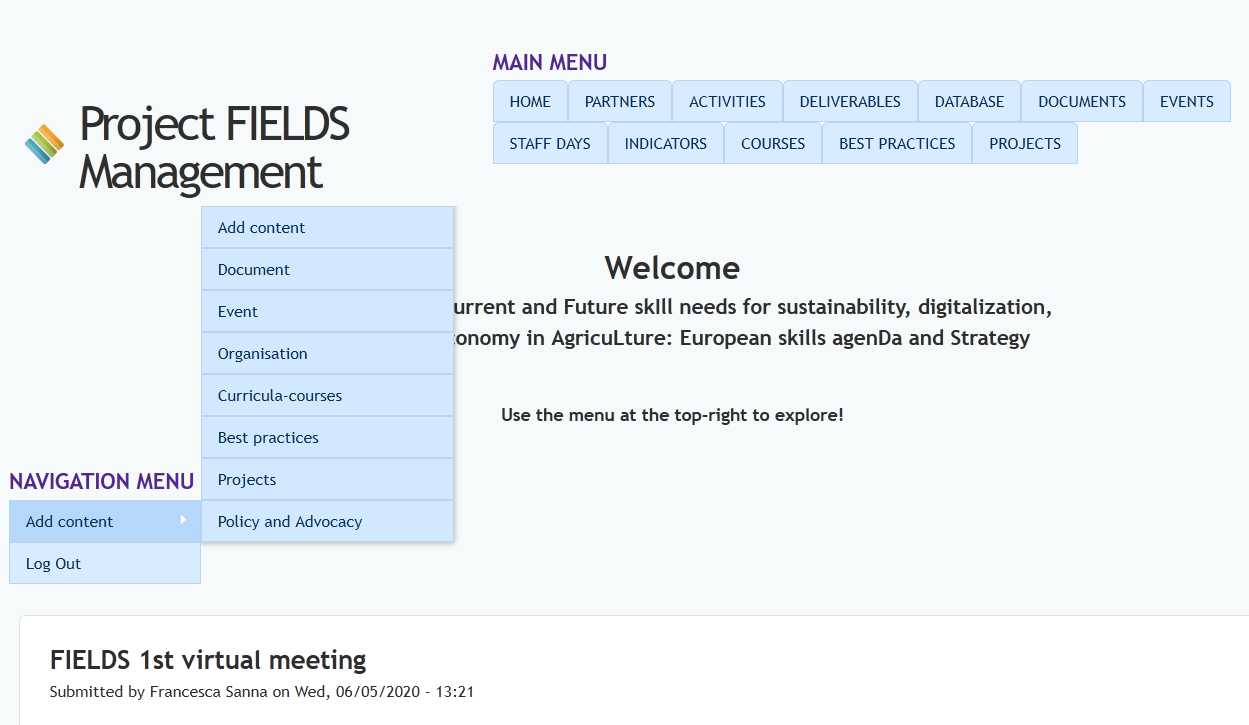 9
Add content to Curricula/Courses database
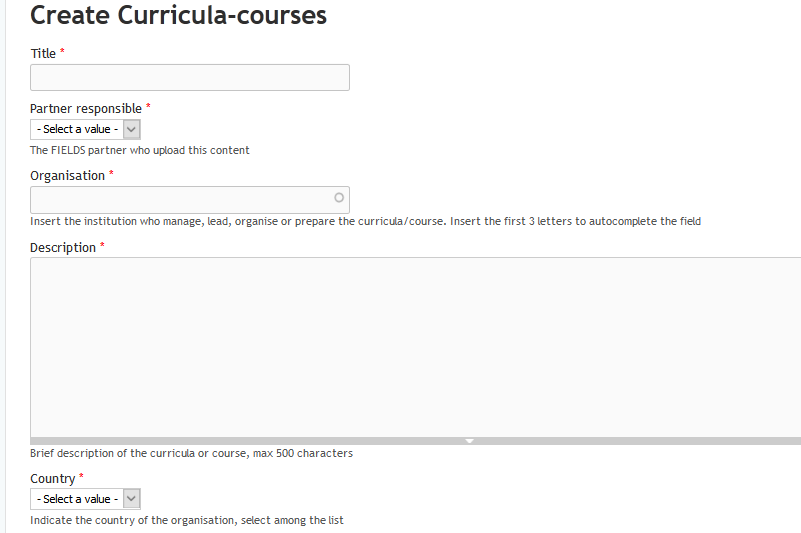 10
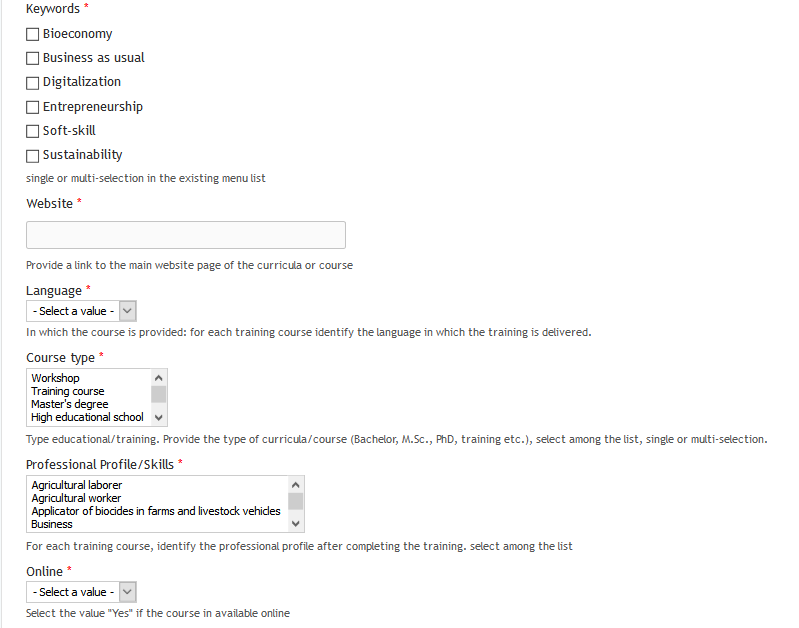 11
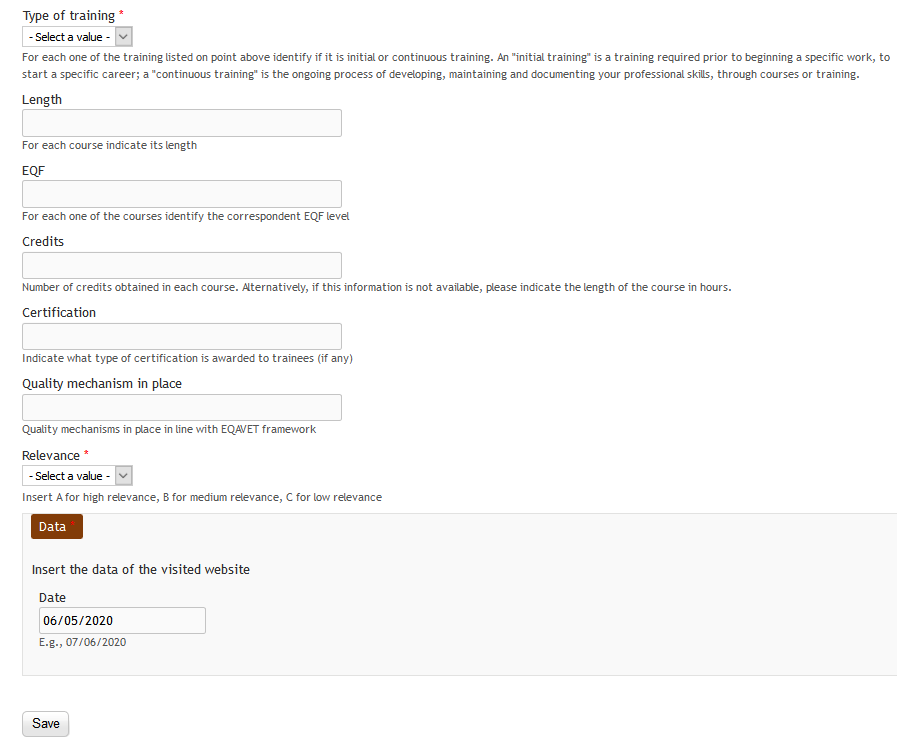 12
Add content to Best Practices database
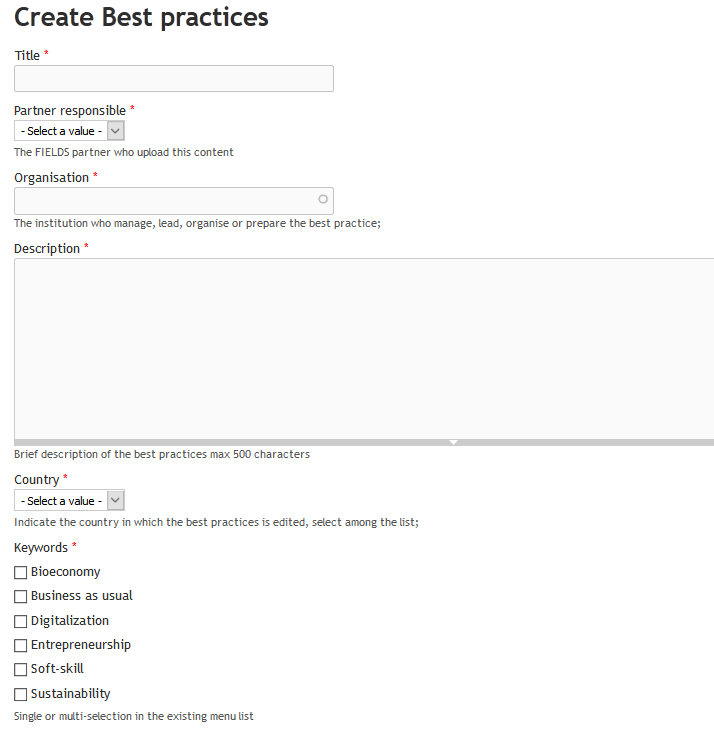 13
Add content to Best Practices database
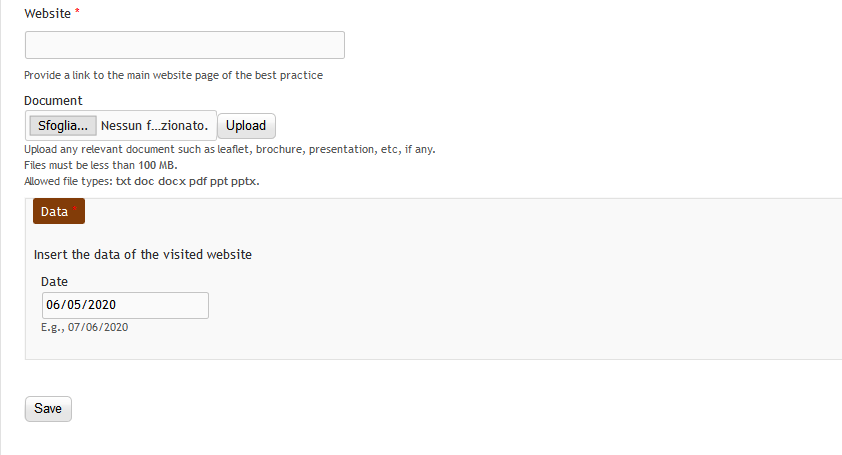 14
Add content to Project database
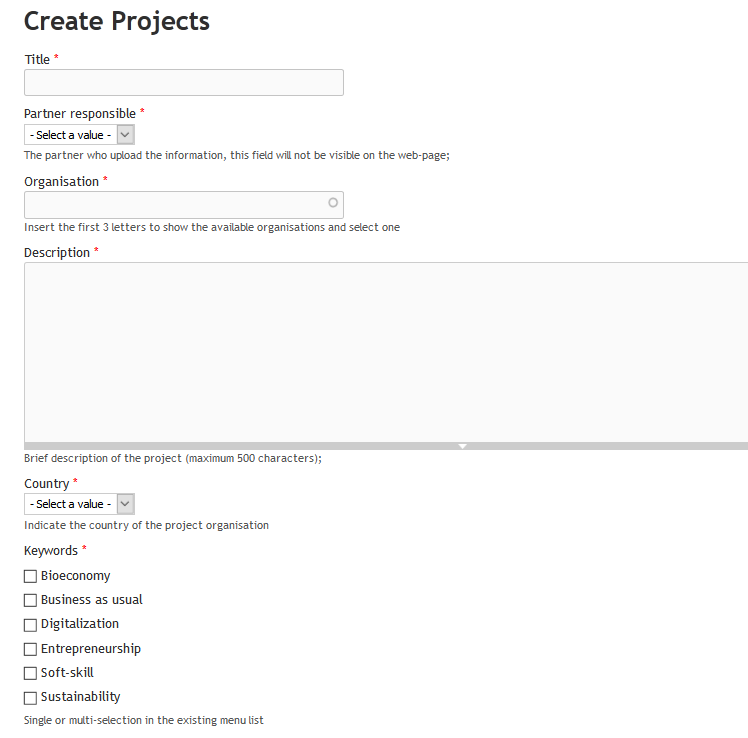 15
Add content to Project database
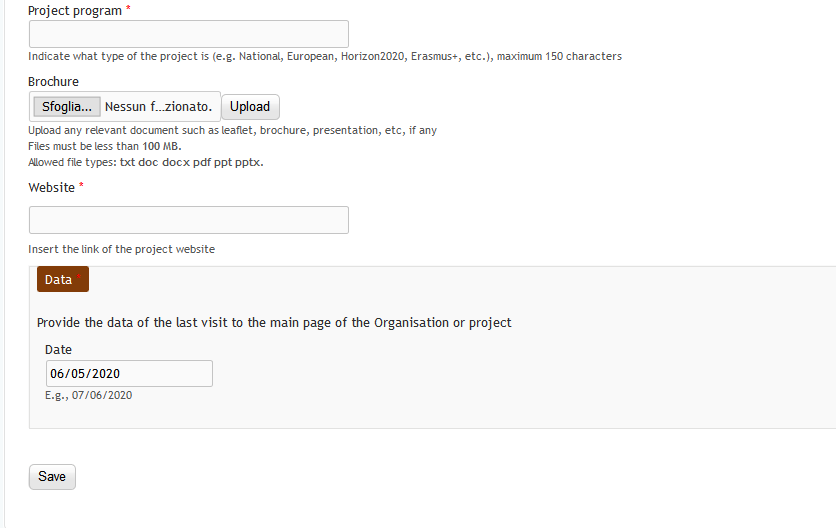 16
Any suggestions would be appreciated!
Questions/comments at the end of this event
Francesca Sanna, FIELDS project manager 
francesca.sanna@unito.it
17